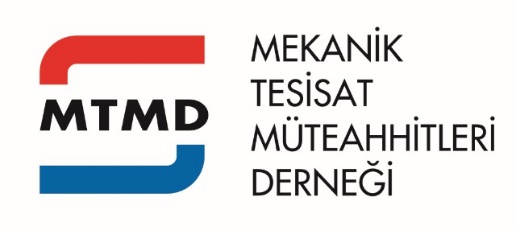 Şantiye Eğitim Programı
3. Eğitim: Şantiye Süreci-2
Eğitmen: Hüseyin ERDEM
İMALAT MONTAJ
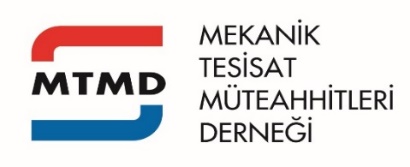 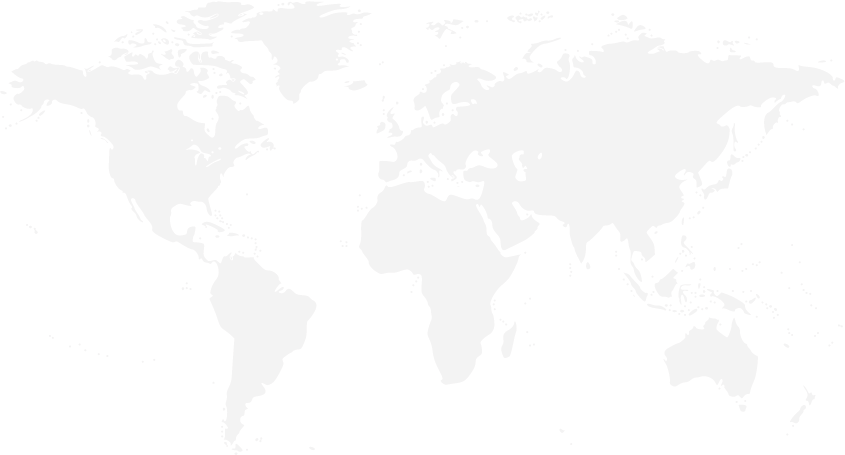 Süperpoze proje
Shopdrawing  onayı
İmalat hazırlıkları 
Askı sistemlerinin belirlenmesi 
Ekipman montaj detaylarının oluşturulması
Şantiye Eğitim Programı
Şantiye Eğitim Programı: Şantiye Oluşumuna Yönelik Hazırlık Metodolojisi
İMALAT MONTAJ
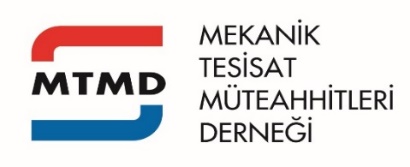 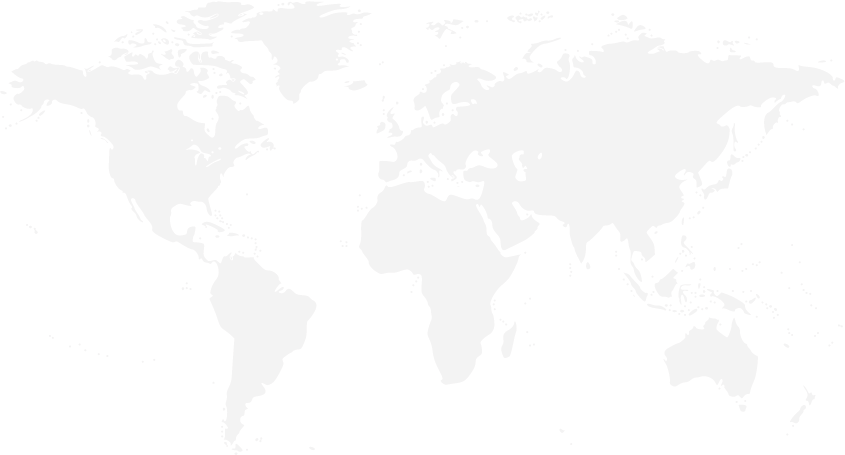 İmalata başlamadan önce, tüm disiplinlerle birlikte süperpoze proje oluşturulmalı, imalatı tekrarlamamak (sök tak yapmamak) adına montaj detayları belirlenip, tüm onaylar alındıktan sonra montaja başlanmalıdır.
Mekanik tesisatta imalat işleri daha çok boru ve kanallarda görülür. 
Hava kanalları, normlara ve imalat projelerine uygun olarak üretim atölyelerinde üretilirler. Bu nedenle montaj yerinde karışıklık yaşanmaması için, üretim esnasında kanal parçaları kesinlikle numaralandırımalıdır.
Şantiye Eğitim Programı
Şantiye Eğitim Programı: Şantiye Oluşumuna Yönelik Hazırlık Metodolojisi
İMALAT MONTAJ
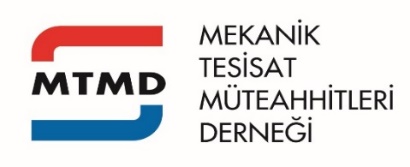 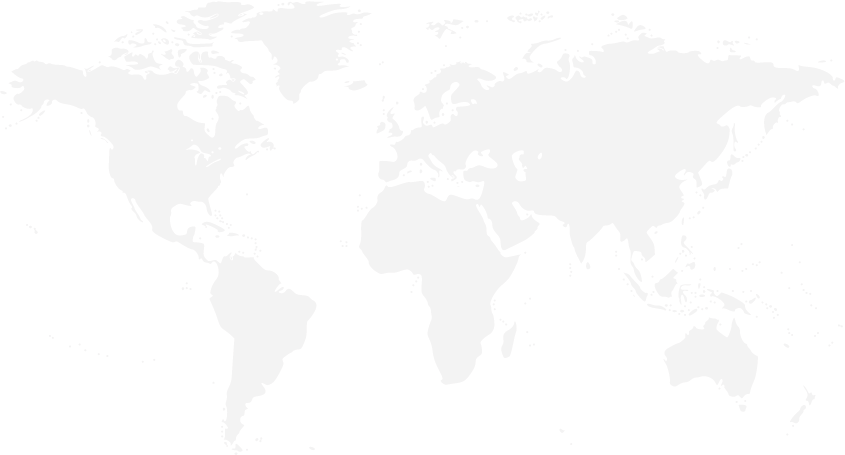 Teknik şartnamede, hava kanalı saç kalınlıklarına (110 gr, 200 gr, 275 gr) özellikle dikkat edilmelidir. Galvaniz saç, çinko miktarı kontrol edilmelidir.
Kanalların askı ve montaj detayları onaylatılmalıdır. 
Sahada sızdırmazlık açısından conta ve klips aralıkları doğru yapılmalıdır. Kanal taşıyıcı profil ile kanal arasına konacak lastik conta ve tijdeki süspansiyon contası çok önemlidir (yanlış uygulamalarda oluşan titreşim ve ses, menfezlerden mahale kadar taşınabilir).
Şantiye Eğitim Programı
Şantiye Eğitim Programı: Şantiye Oluşumuna Yönelik Hazırlık Metodolojisi
İMALAT MONTAJ
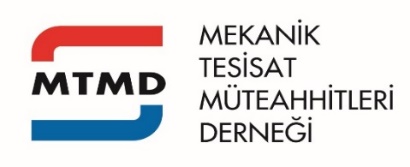 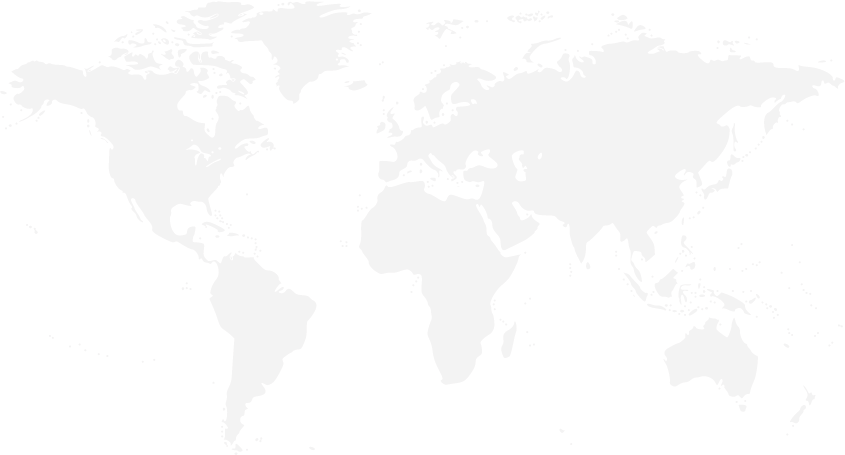 Sahada borular boyanabilir ancak siyah boruların sahaya gelmeden önce sülyen ile boyanması kolaylık sağlar. Borular, stok bölesinde ön imalat veya spool imalat yapılabilir. Stok bölgesinde borular zeminden bir destekle kaldırılmalıdır.
Her şantiyede pafta için bir kişi ayrılmalı, makinanın kullanımı ve diş açmanın tek kişi tarafından yapılması önemlidir. Özellikle pafta altında betona yağ gitmemesi için yağ haznesi yapılmalıdır.
Borularda askı sistemleri detayları önceden tespit edilmeli, boru köprüsü ve boru demetlerinin geçtiği yerlerde dolu ağırlık dikkatli hesap edilerek saportlama yapılmalıdır.
Şantiye Eğitim Programı
Şantiye Eğitim Programı: Şantiye Oluşumuna Yönelik Hazırlık Metodolojisi
İMALAT MONTAJ
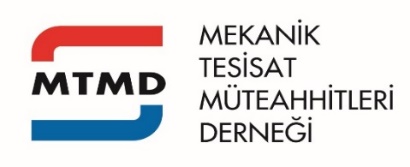 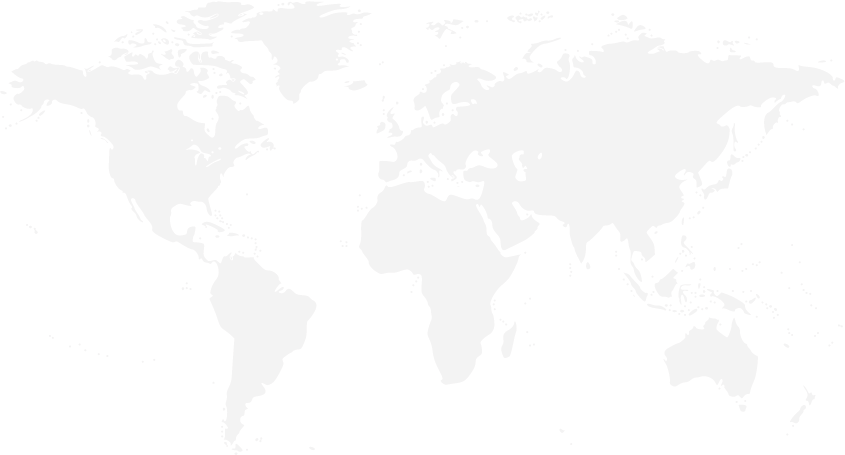 Tüm cihazların montajında ağırlık durumuna bağlı olarak vinç gerekli ise malzemenin ağırlığı, bom uzunluğu gerekli açıda ve mesafede vinç kapasitesinin tespitine dikkat edilmelidir. Uygun sürede vinç bulunmalı, titreşim takozları, montaj plakaları, yere sabitlenmesi gereken ekipmanların montaj detayları ve sismik koruma sabitlemesinde gerekli titizlik gösterilmelidir. İnşaatçı tarafından yapılan kaide detayları mekanik uygulayıcı tarafından verilmeli, sonrasında kontrol edilmelidir.
Makine dairelerinde su izolasyonu, gerekli drenaj sisteminin yapılmış olmasına dikkat edilmelidir.
Özellikle kauçuk izolasyonda çaplara dikkat edilmelidir.
Şantiye Eğitim Programı
Şantiye Eğitim Programı: Şantiye Oluşumuna Yönelik Hazırlık Metodolojisi
İMALAT MONTAJ
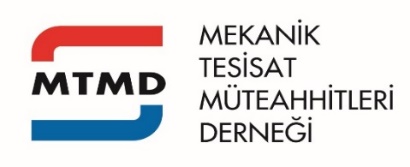 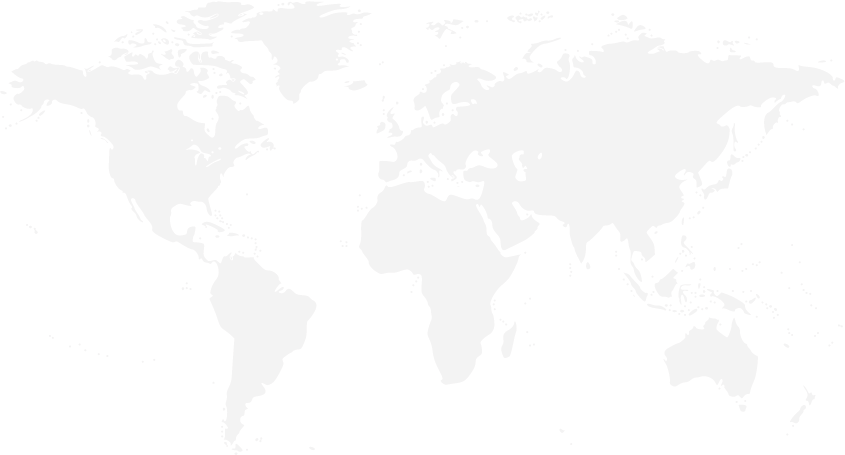 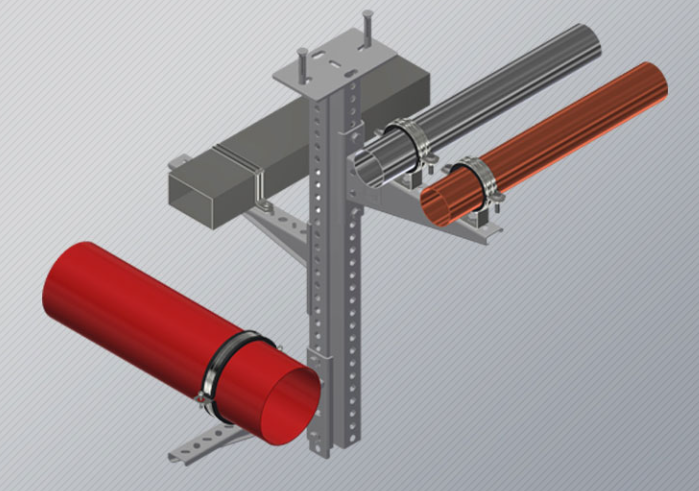 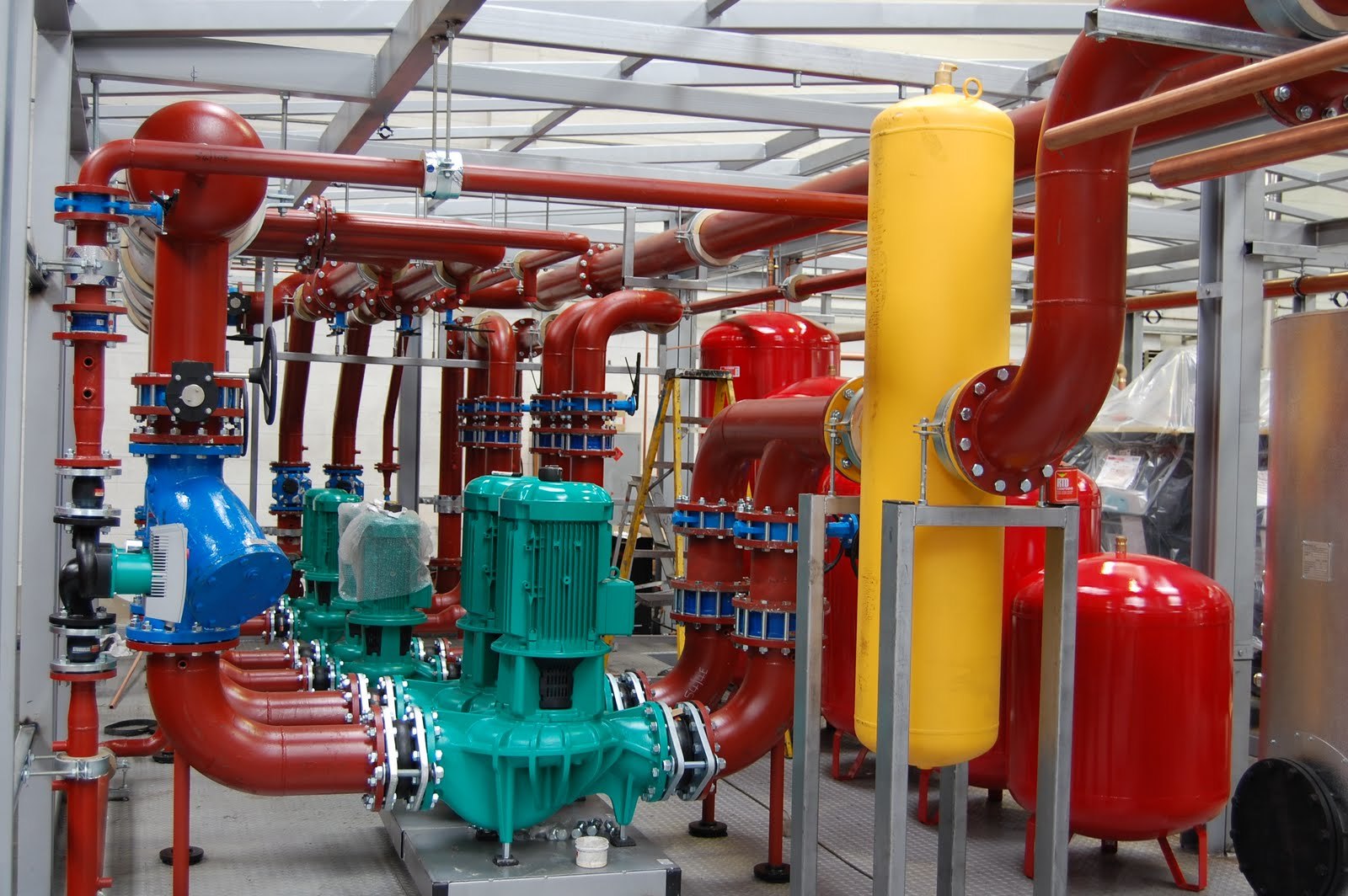 Şantiye Eğitim Programı
Şantiye Eğitim Programı: Şantiye Oluşumuna Yönelik Hazırlık Metodolojisi
İMALAT MONTAJ
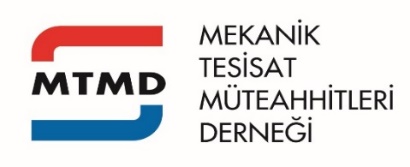 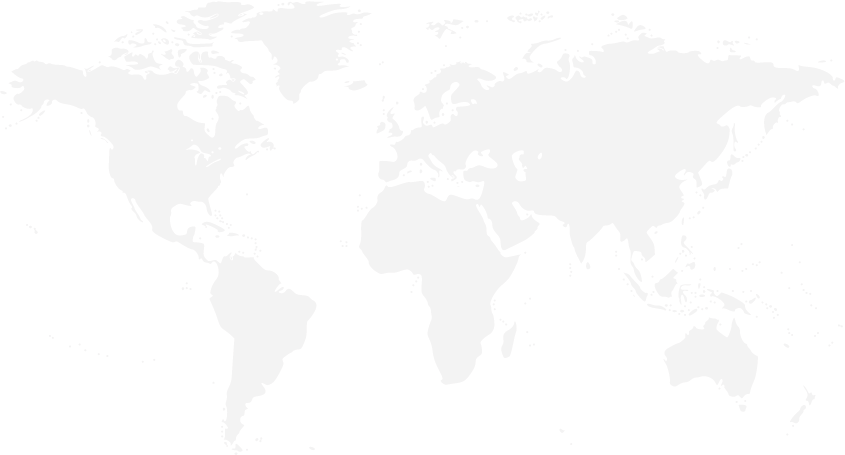 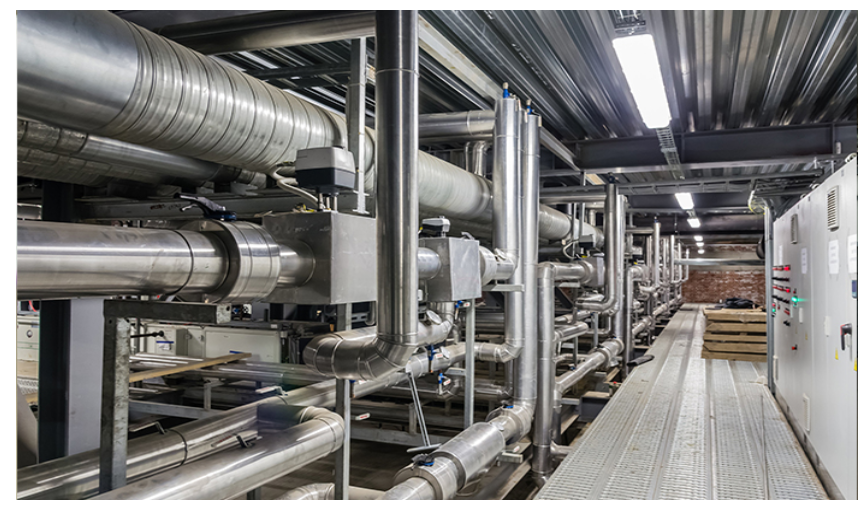 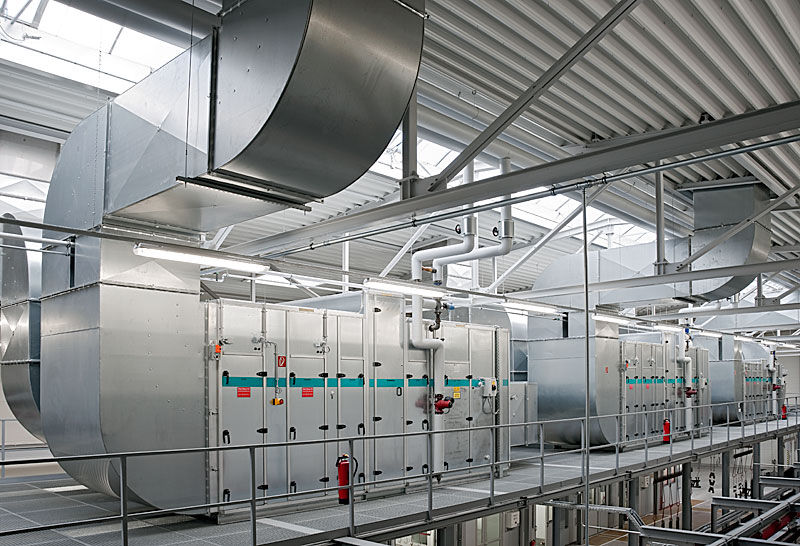 Şantiye Eğitim Programı
Şantiye Eğitim Programı: Şantiye Oluşumuna Yönelik Hazırlık Metodolojisi
İMALAT MONTAJ
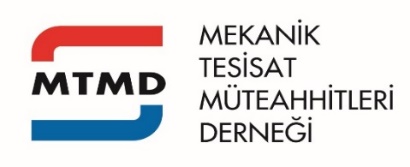 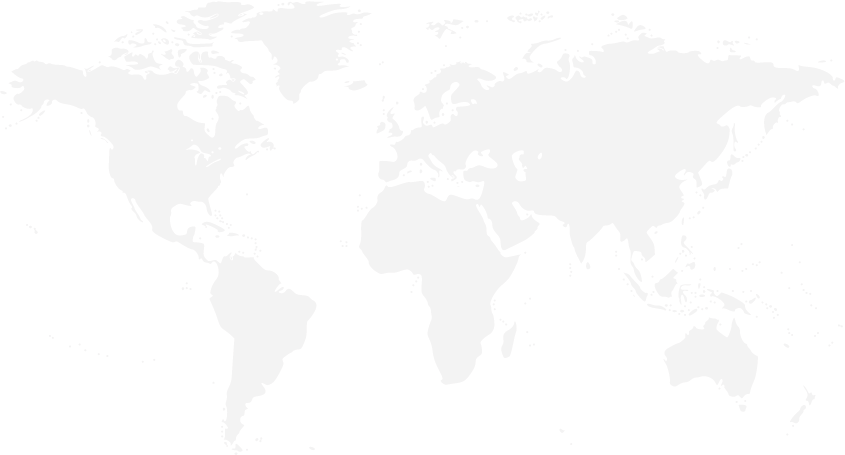 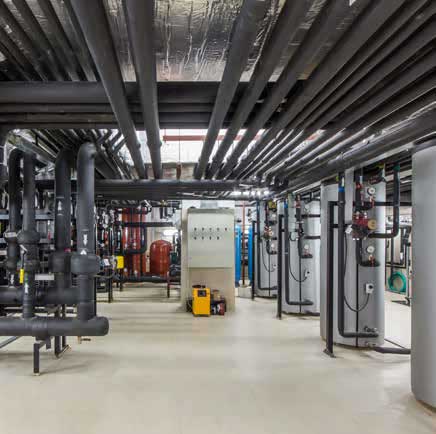 Şantiye Eğitim Programı
Şantiye Eğitim Programı: Şantiye Oluşumuna Yönelik Hazırlık Metodolojisi
İMALAT MONTAJ
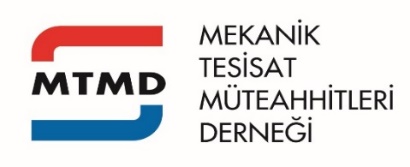 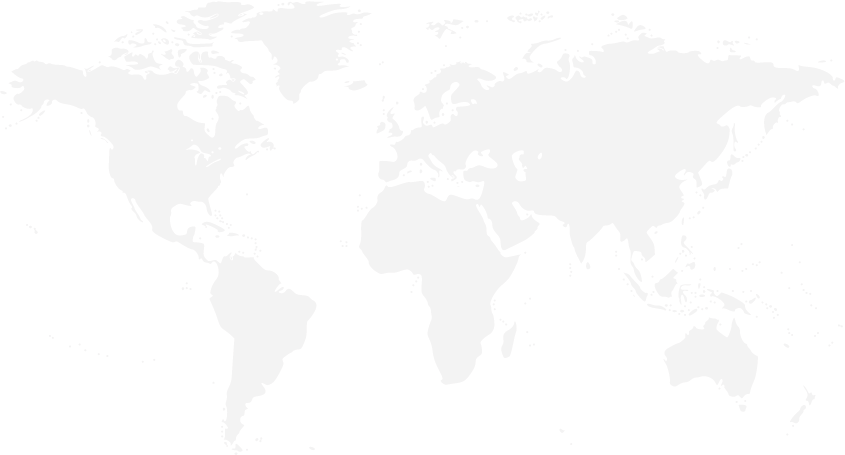 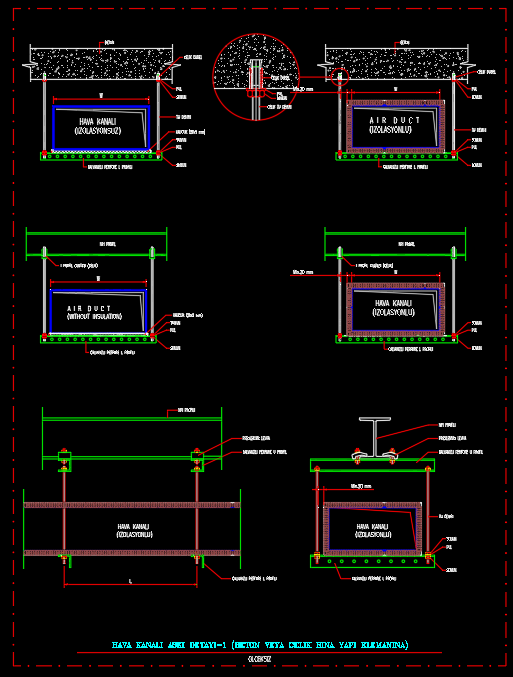 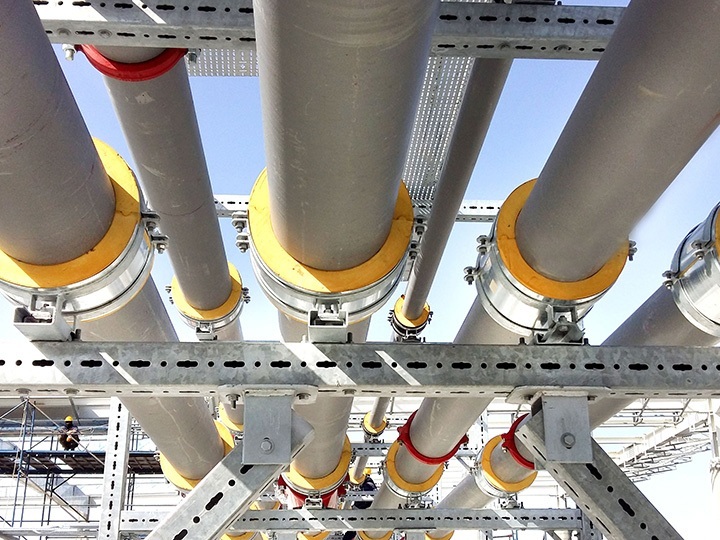 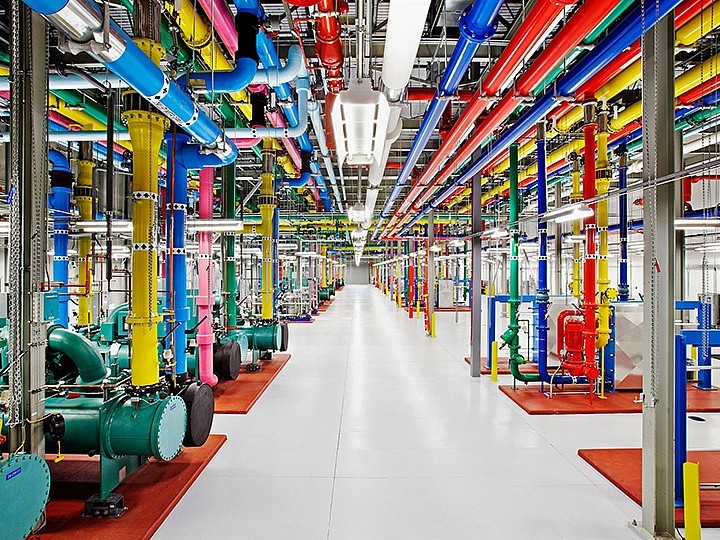 Şantiye Eğitim Programı
Şantiye Eğitim Programı: Şantiye Oluşumuna Yönelik Hazırlık Metodolojisi
İMALAT ARA AŞAMA TESTLERİ
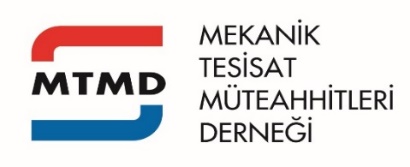 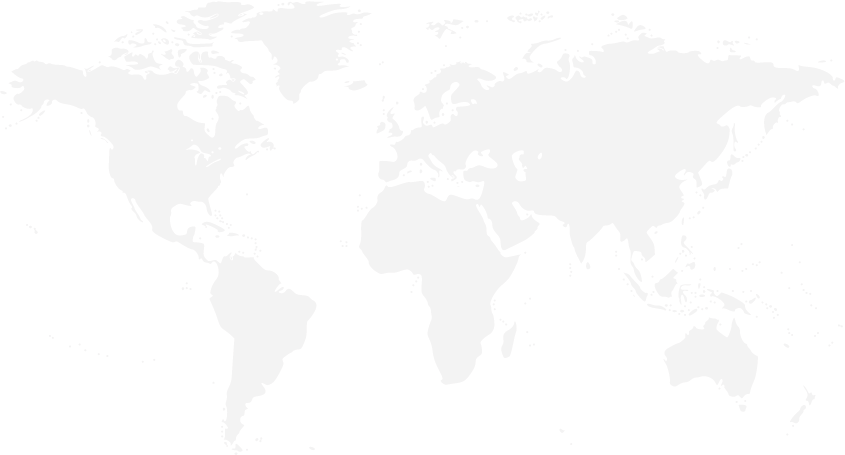 Teknik şartname ve imalata uygun test yönteminin ve sürelerin belirlenmesi
Kontrollük onayının alınması ve raporlanması
Boru ve kanallarda iş tamamlanmadan belirli aralıklarla kaçaklar için basınç testi yapılmalıdır. Burada kaçak oranı önemlidir. 
Kaynaklı imalatta sertifikalı kaynakçılar ile çalışılmalıdır.
Şantiye Eğitim Programı
Şantiye Eğitim Programı: Şantiye Oluşumuna Yönelik Hazırlık Metodolojisi
İMALAT ARA AŞAMA TESTLERİ
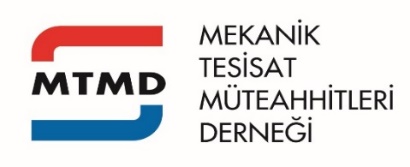 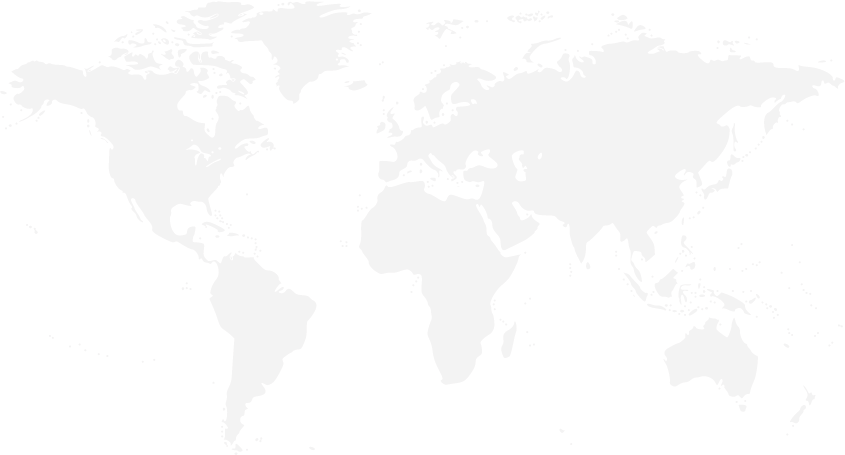 Teknik şartnamelerde boru test süreleri ve basınç miktarları belirtilir. Pratikte işletme basıncının bir buçuk katı tercih edilir.
Test cihazları kalibrasyonu yaptırılmalıdır.
Kanal testinde kaçak oranı önemlidir, test cihazı kalibrasyonu üretici tarafından yapılmalıdır.
Cihazın kapasitesine göre test yapılmalıdır, özellikle test aşamasında, kimyasal yıkama esnasında, cihaz devreleri, serpantin kısımları korunmalı, test ve yıkama sonrasında sisteme su verilmelidir.
Şantiye Eğitim Programı
Şantiye Eğitim Programı: Şantiye Oluşumuna Yönelik Hazırlık Metodolojisi
İMALAT ARA AŞAMA TESTLERİ
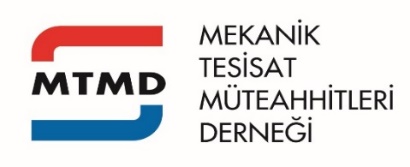 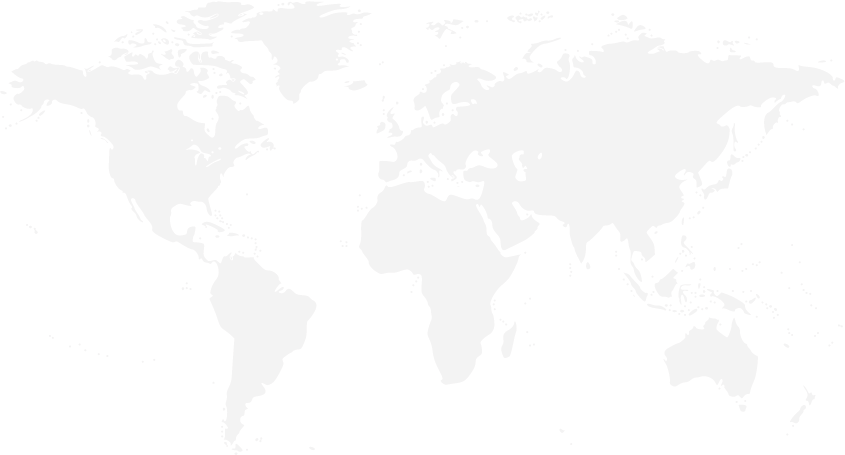 Montaj aşamasında Fan-Coil ve benzeri cihazları kontra tutarak montajlanmalıdır, aksi takdirde serpantin kısmında hasar ve kaçak oluşabilir. 
Sprinkler hassas bir montajdır,  özel anahtarla yapılmalıdır. Anahtar kullanılmaması durumunda, ufak bir hata ile oluşacak  küçük çatlaklar ileride büyük sorunlar yaşatabilir.
İş, kontrollük baskısı ve isteği doğrultusunda değil, belirli bir metod ve iş sırasına göre yapılmalıdır. Test yapılmamış bölgelere izolasyon yapılmamalıdır. İzolasyonların zarar görmesi durumunda tamiri olmadığından yeniden yapılmak zorunda kalınır.
Şantiye Eğitim Programı
Şantiye Eğitim Programı: Şantiye Oluşumuna Yönelik Hazırlık Metodolojisi
İMALAT ARA AŞAMA TESTLERİ
İMALAT ARA AŞAMA TESTLERİ
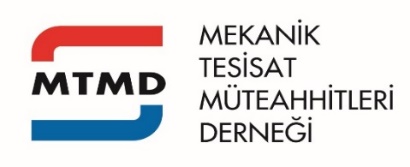 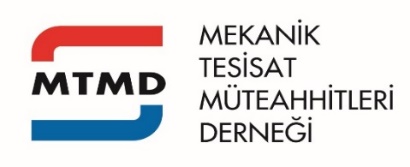 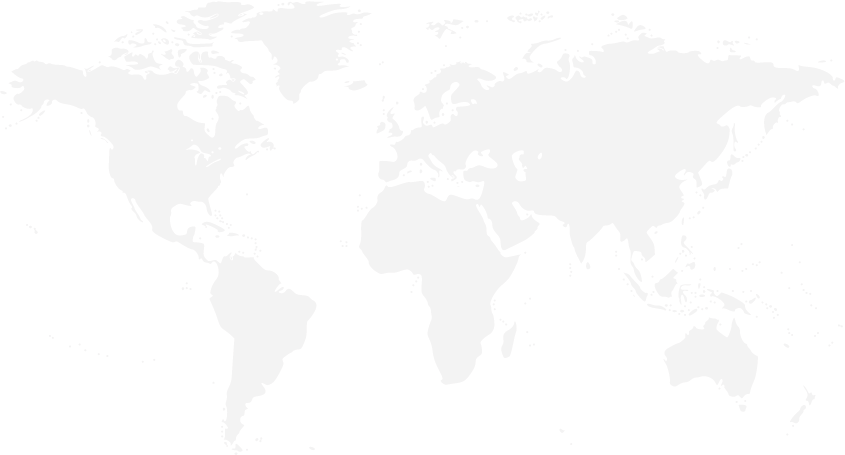 İMALAT UYGUNSUZLUKLARI VE BUNLARIN GİDERİLMESİ
Yapılan imalatlar kesinlikle kontrol edilmelidir.
Cihazların montajı içinden çıkan manuel montaj detaylarına göre yapılmalıdır.
Klima santrallerinde yoğuşma tavası drenajı ve sifonik bağlantısına  dikkat çok edilmelidir. Aksi durumda sürekli yoğuşma ve taşma olacaktır.
 Titreşimden dolayı pompa bağlantılarında kompansatör bağlantısı çok önemlidir. Dikkatli yapılmazsa çalışma devresinde oluşacak kasmalar zamanla sorunlara yol açar.
Klima santrallerinde kanal bağlantısı esnek bağlantı olmalı, çok gergin ve kasan bir bağlantı olmamalıdır.
Şantiye Eğitim Programı
Şantiye Eğitim Programı: Şantiye Oluşumuna Yönelik Hazırlık Metodolojisi
Şantiye Eğitim Programı: Şantiye Oluşumuna Yönelik Hazırlık Metodolojisi
İMALAT ARA AŞAMA TESTLERİ
İMALAT ARA AŞAMA TESTLERİ
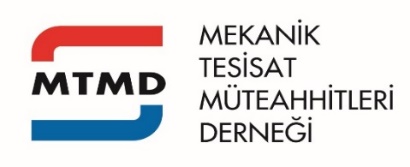 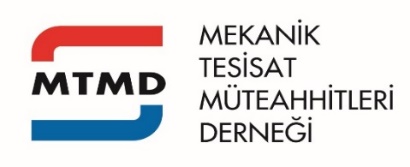 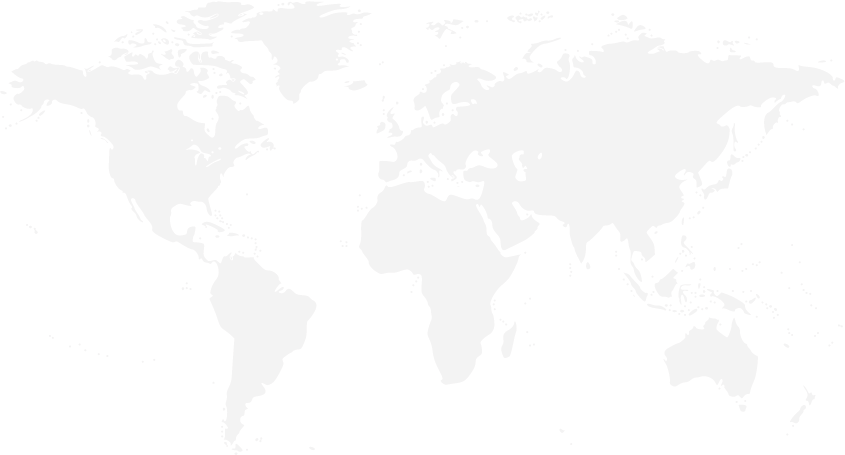 Boru devresi ve cihazlarda pislik tutucuların temizlenmesi gerektiğinden montaj esnasında servis yönüne dikkat edilmelidir.
Soğutma devreleri izolasyonunda boşluk bırakılmamalı , suport noktalarında ve gerekli yerlerde izolasyon takozu kullanılmalı, tüm testlerde kontrol onayı alınmalıdır.
Şantiye Eğitim Programı
Şantiye Eğitim Programı: Şantiye Oluşumuna Yönelik Hazırlık Metodolojisi
Şantiye Eğitim Programı: Şantiye Oluşumuna Yönelik Hazırlık Metodolojisi
İMALAT ARA AŞAMA TESTLERİ
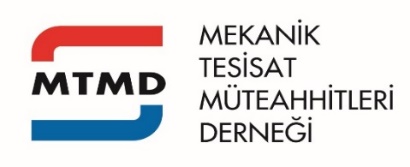 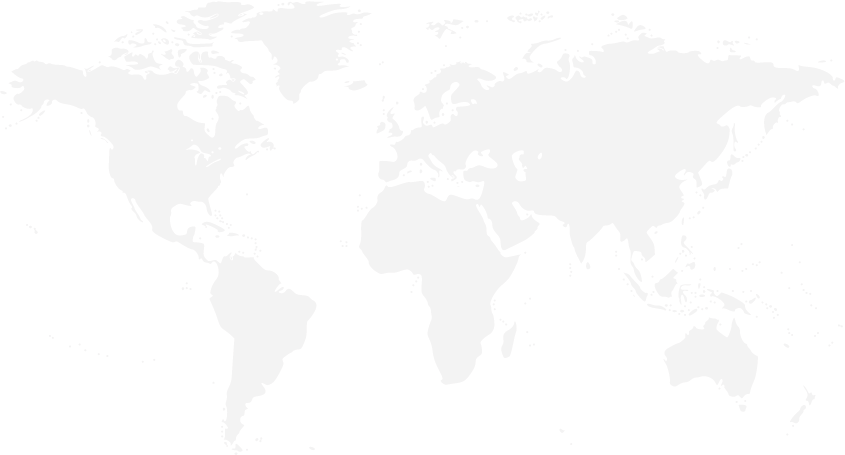 Şantiye Eğitim Programı
Şantiye Eğitim Programı: Şantiye Oluşumuna Yönelik Hazırlık Metodolojisi
İMALAT ARA AŞAMA TESTLERİ
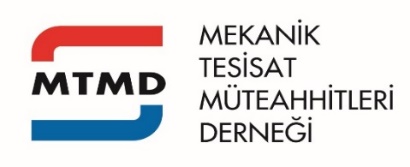 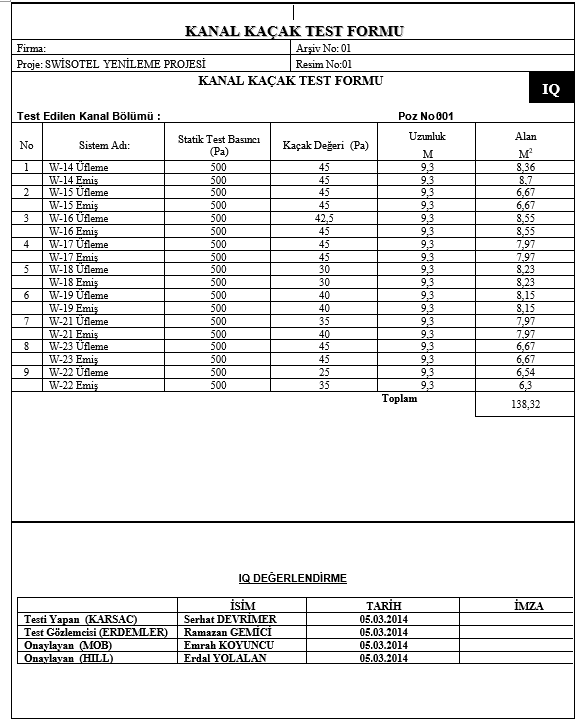 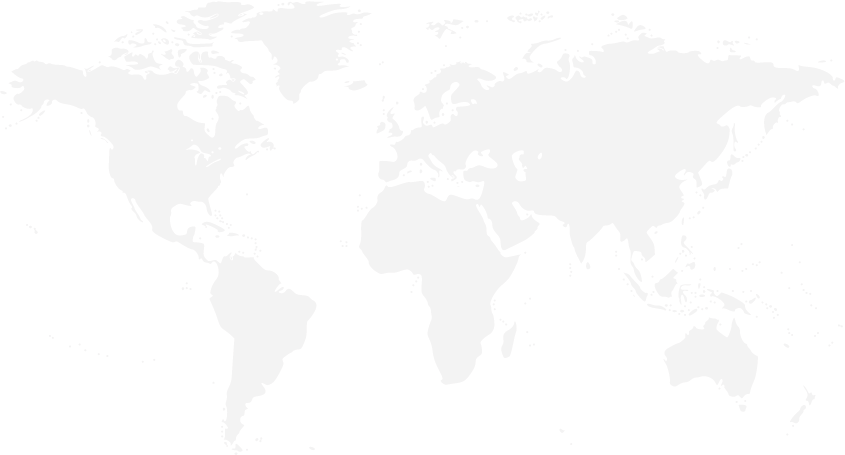 Şantiye Eğitim Programı
Şantiye Eğitim Programı: Şantiye Oluşumuna Yönelik Hazırlık Metodolojisi
İMALAT ARA AŞAMA TESTLERİ
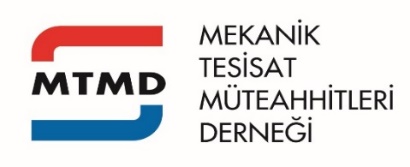 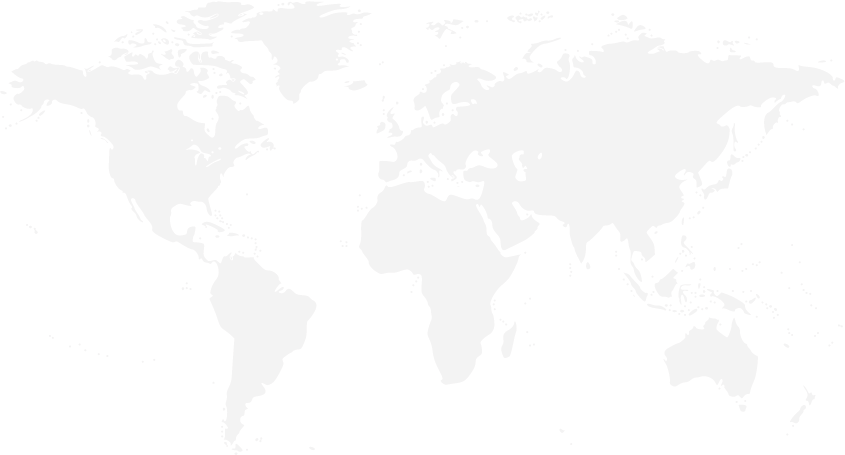 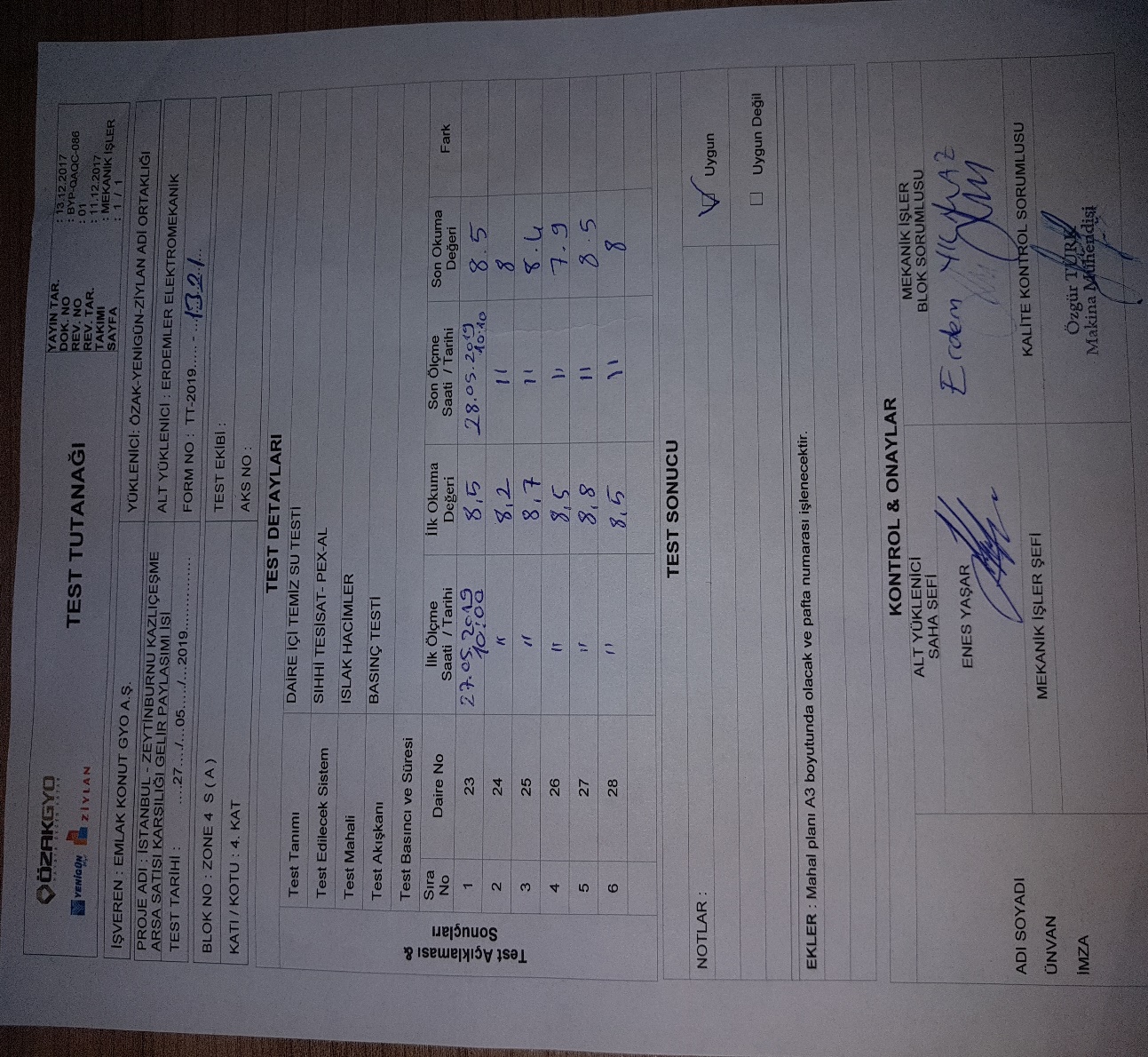 Şantiye Eğitim Programı
Şantiye Eğitim Programı: Şantiye Oluşumuna Yönelik Hazırlık Metodolojisi
İMALAT ARA AŞAMA TESTLERİ
SAHA KALİTE KONTROLÜ
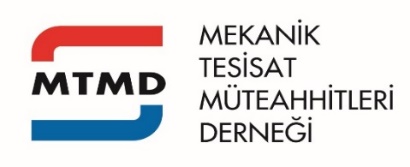 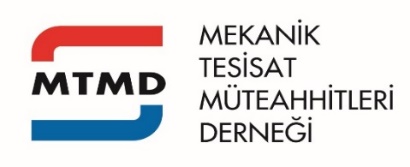 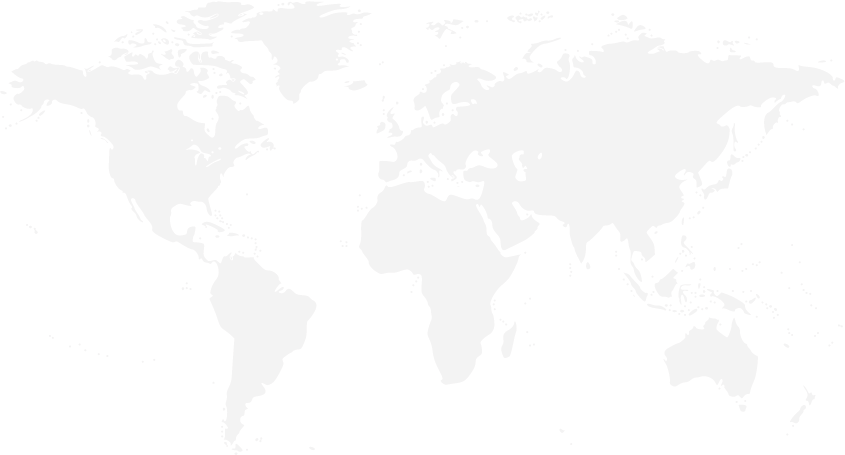 Test ve devreye alma konusu çok önemlidir. Sistemin gerekli proje değerlerinde debi ölçümleri tarafsız bir TAD firması tarafından yapılmalıdır. 
Techizatlar eksiksiz olmalı, kanal testleri, test formlarının hazırlanması ve onaylanması, düzenli dosyalama oldukça önemlidir.
Şantiye Eğitim Programı
Şantiye Eğitim Programı: Şantiye Oluşumuna Yönelik Hazırlık Metodolojisi
Şantiye Eğitim Programı: Şantiye Oluşumuna Yönelik Hazırlık Metodolojisi
İMALAT UYGUSUZLUKLARI  VE UYGUNSUZLUKLARIN GİDERİLMESi-SAHA KALİTE KONTROLÜ
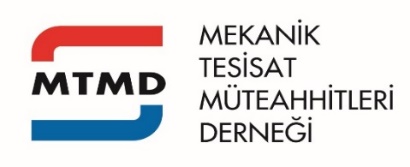 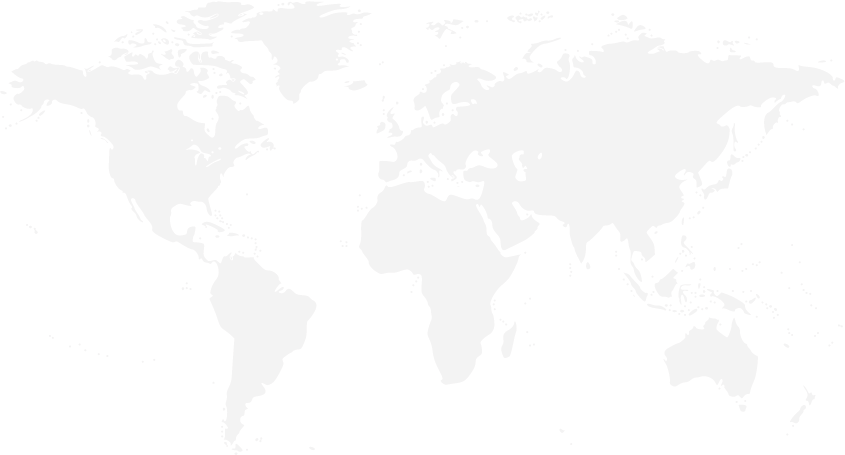 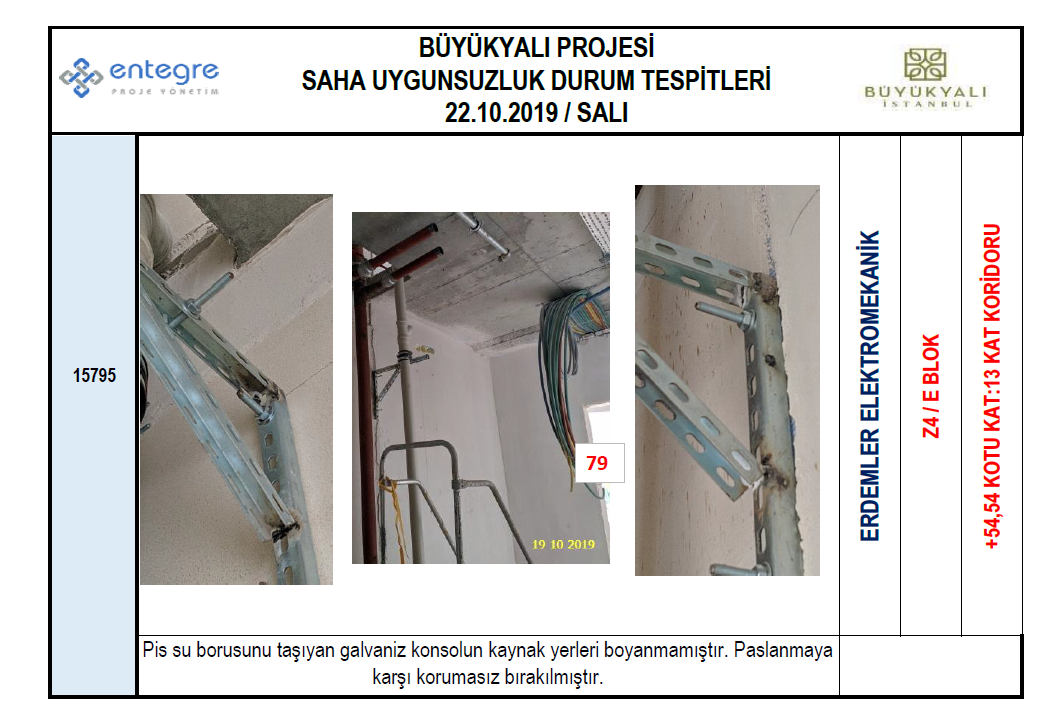 Şantiye Eğitim Programı
Şantiye Eğitim Programı: Şantiye Oluşumuna Yönelik Hazırlık Metodolojisi
İMALAT UYGUSUZLUKLARI  VE UYGUNSUZLUKLARIN GİDERİLMESi-SAHA KALİTE KONTROLÜ
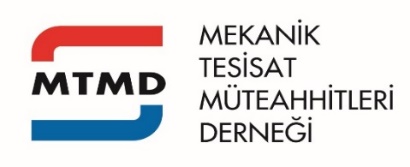 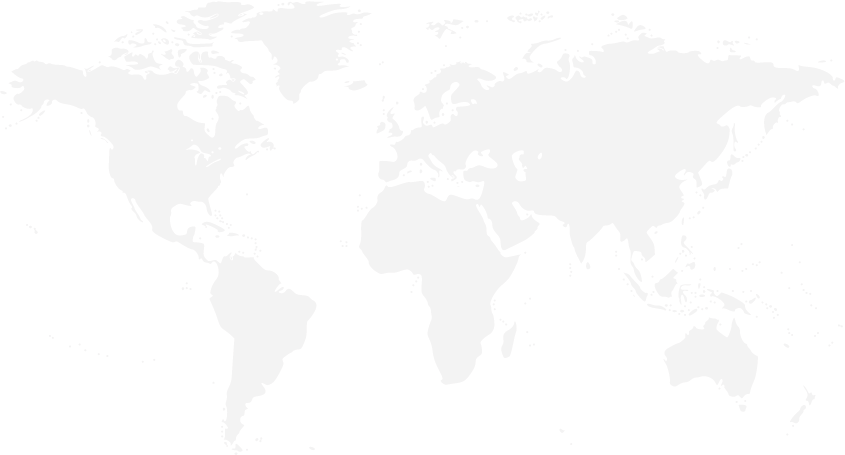 İmalat kontrolü için check-list oluşturulması
Düzenli olarak imalatın kontrolü
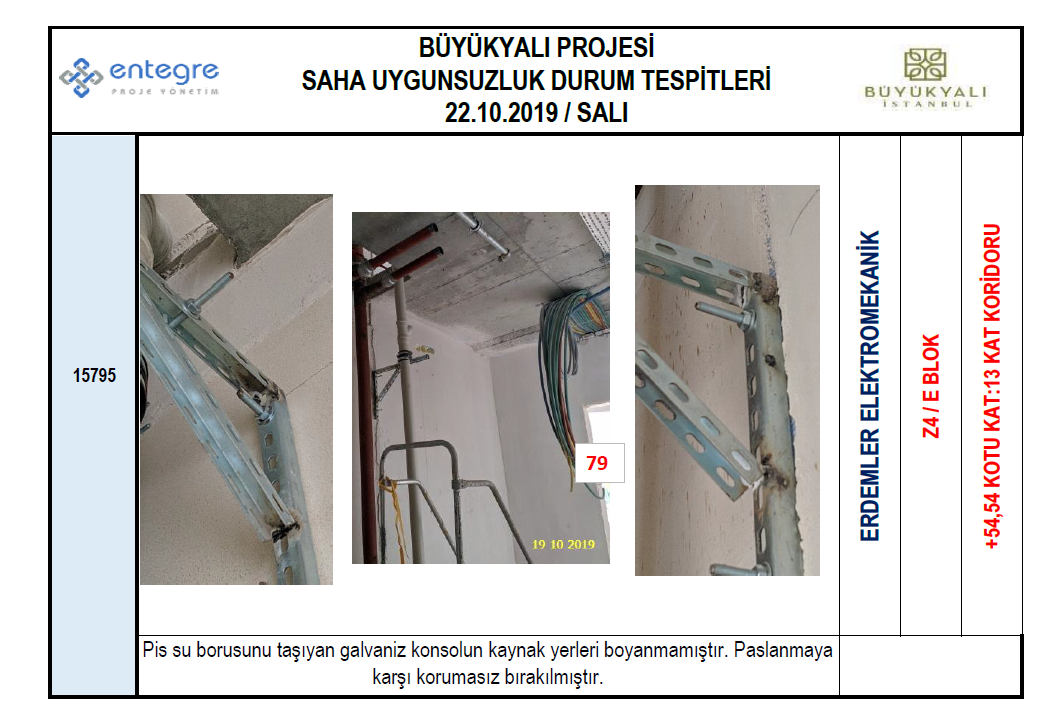 Şantiye Eğitim Programı
Şantiye Eğitim Programı: Şantiye Oluşumuna Yönelik Hazırlık Metodolojisi
İMALAT ARA AŞAMA TESTLERİ
RAPORLAMA
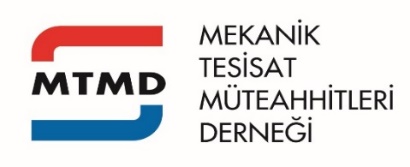 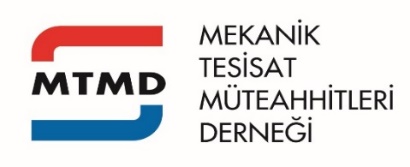 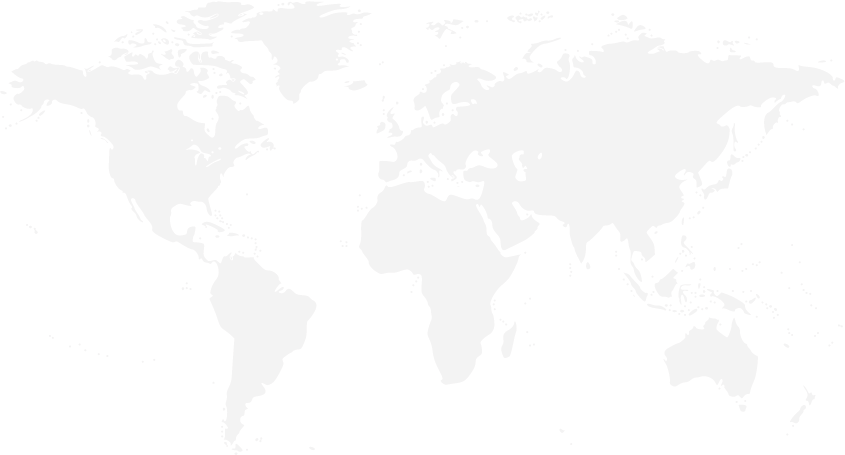 Haftalık olarak durum raporu hazırlanmalıdır.  Bu rapor, malzeme ve yapılan işçilik durumunu, sahadaki diğer disiplinler ile ilgili ilerleme ve gelişmeleri de gösterdiğinden, işin ilerlemesindeki olumlu yada olumsuz durumları tespit etmekte son derece gereklidir.
Şantiyede yapılan yazışmalar oldukça önemlidir. Özellikle işin uzaması, fiyat farkı, malzeme, döviz kuruna bağlı fiyat ve işçilik artışları gibi sorunlar, öncesinde yapılan anlık yazışmalar ve raporlamalar ile çözümlenebilir.
Şantiye Eğitim Programı
Şantiye Eğitim Programı: Şantiye Oluşumuna Yönelik Hazırlık Metodolojisi
Şantiye Eğitim Programı: Şantiye Oluşumuna Yönelik Hazırlık Metodolojisi
RAPORLAMA
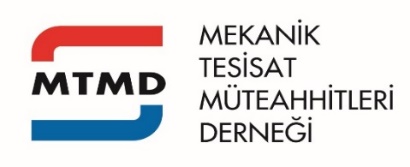 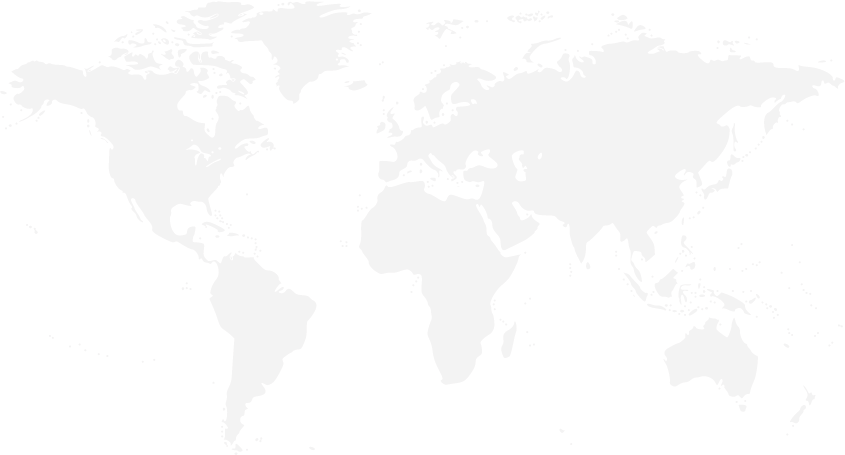 Haftalık ve aylık yazışmalarla durum güncellemesi yapılmalıdır.
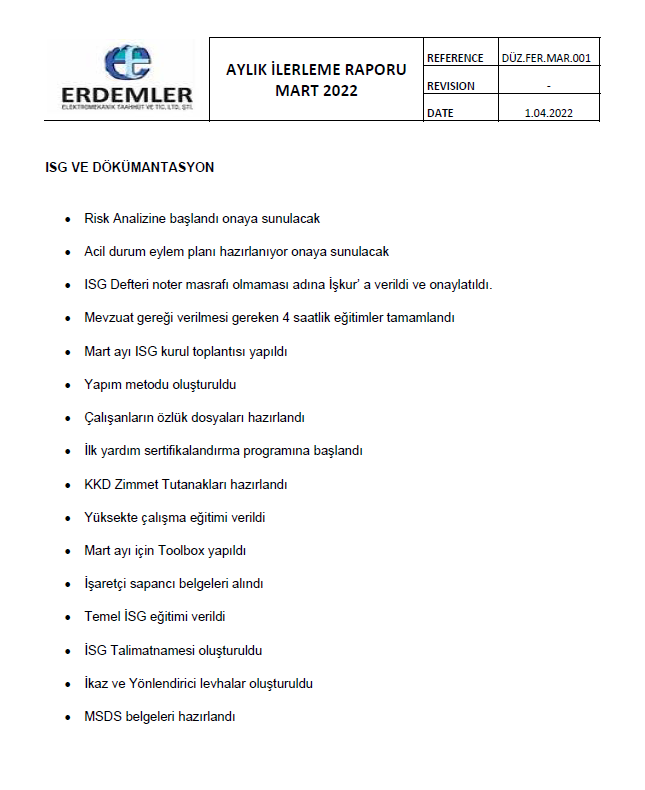 Şantiye Eğitim Programı
Şantiye Eğitim Programı: Şantiye Oluşumuna Yönelik Hazırlık Metodolojisi
RAPORLAMA
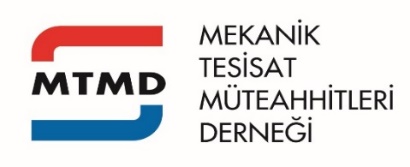 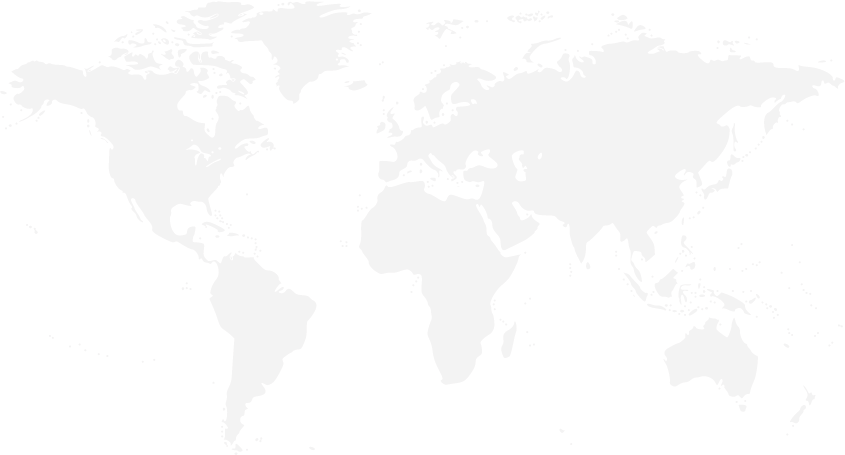 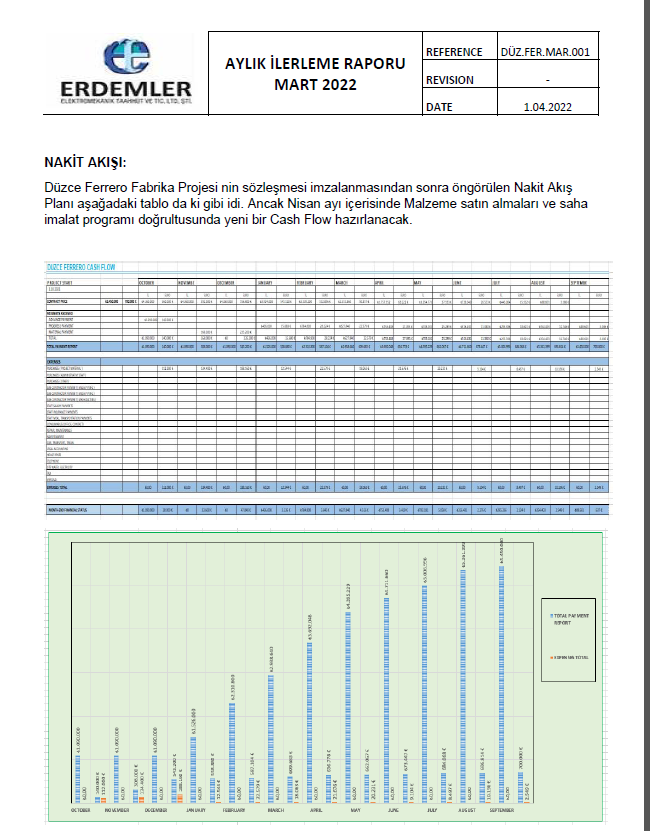 Şantiye Eğitim Programı
Şantiye Eğitim Programı: Şantiye Oluşumuna Yönelik Hazırlık Metodolojisi
RAPORLAMA
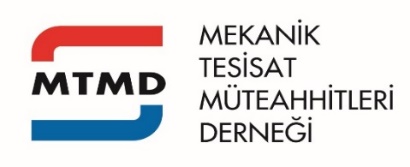 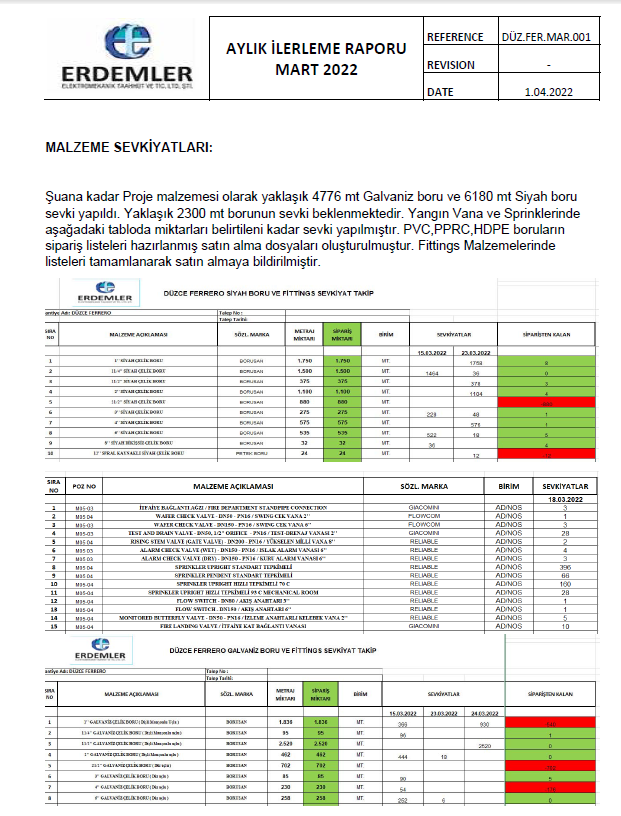 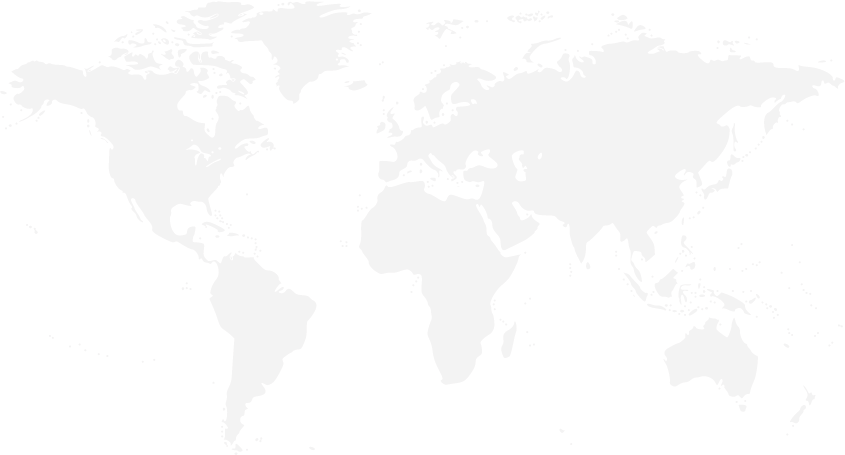 Şantiye Eğitim Programı
Şantiye Eğitim Programı: Şantiye Oluşumuna Yönelik Hazırlık Metodolojisi
ATAŞMANLARIN YAPILMASI
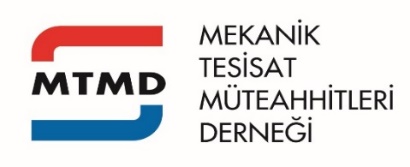 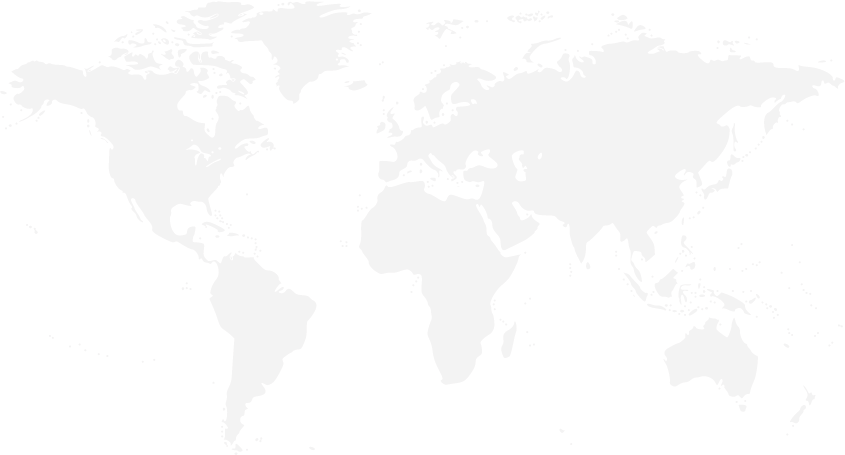 Ataşmanlar kesinlikle gününde, biriktirilmeden  ve mümkünse günlük kontrollük teşkilatına onaylatılarak yapılmalıdır.
Yapılan işlerin paraya çevrilmesi konusunda, hakedişlerin zamanında doğru ataşmanlar ile verilmesi, çok kritik ve önemlidir.
 Şirketleri temsil eden şantiye yöneticilerinin, işverenle uyum içinde, işi teknik kriterlere uygun ve doğru yaptırarak, merkez ofisten o aya ait şantiye maliyetleri , malzeme, işçilik olarak kontrolünden sonra  hakkedişi zamanında vermeleri önemlidir. Hakkediş verildikten sonra izin kullanmak konusunda şantiye yönetici ve çalışanlarının gerekli  önemi ve özveriyi göstermeleri gerekir.
Şantiye Eğitim Programı
Şantiye Eğitim Programı: Şantiye Oluşumuna Yönelik Hazırlık Metodolojisi
Şantiye Eğitim Programı: Şantiye Oluşumuna Yönelik Hazırlık Metodolojisi
ATAŞMANLARIN YAPILMASI
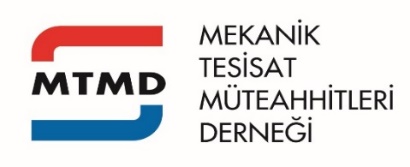 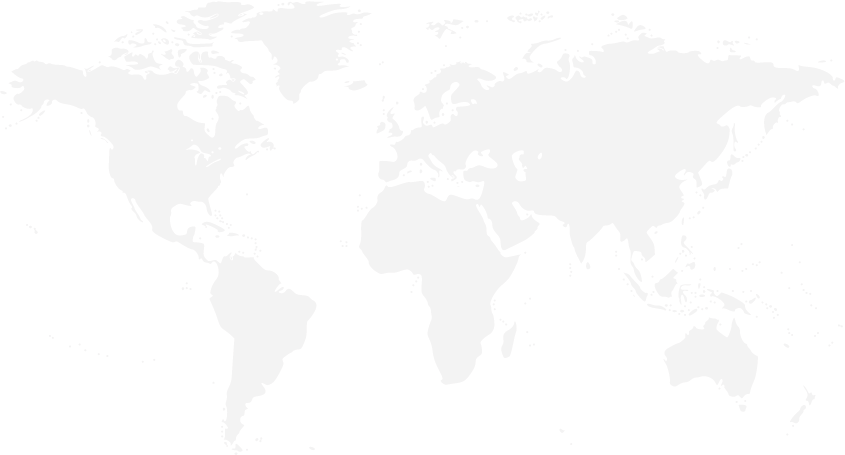 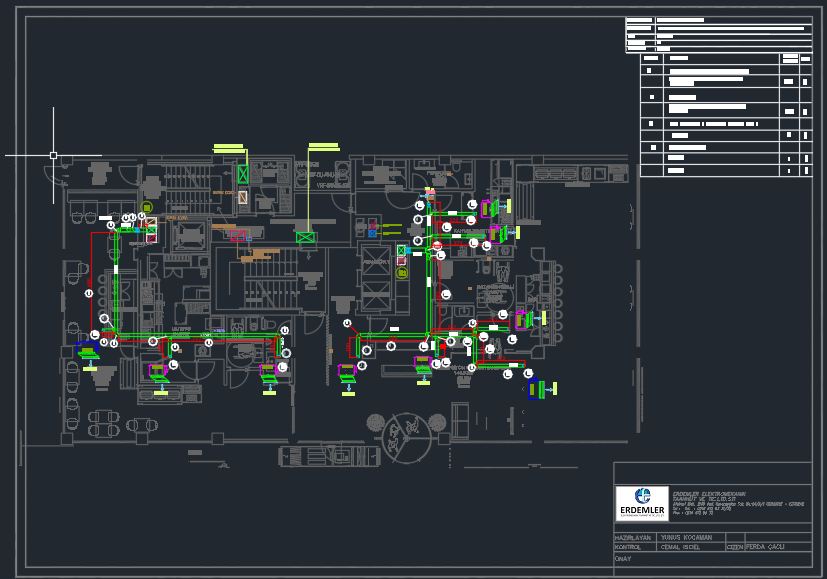 Şantiye Eğitim Programı
Şantiye Eğitim Programı: Şantiye Oluşumuna Yönelik Hazırlık Metodolojisi
ATAŞMANLARIN YAPILMASI
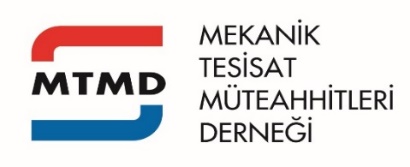 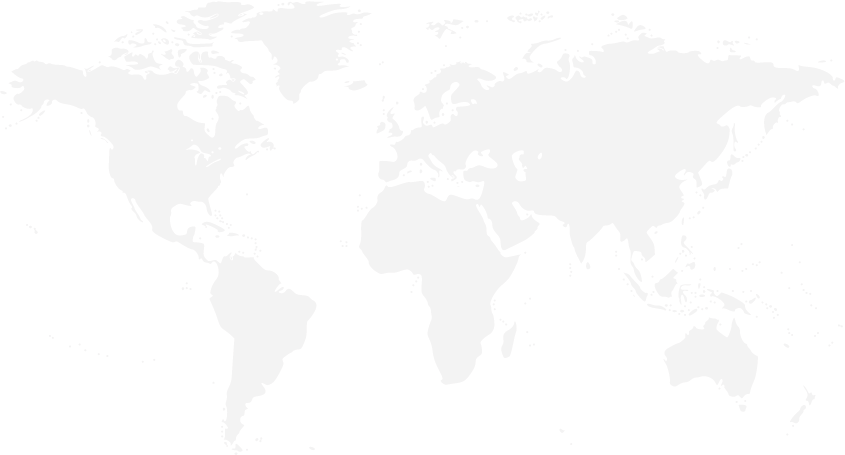 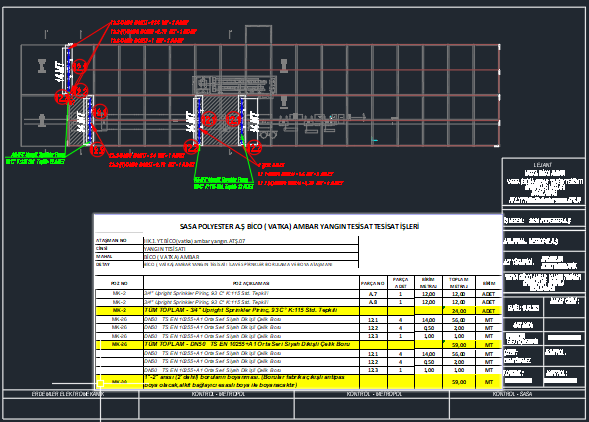 Şantiye Eğitim Programı
Şantiye Eğitim Programı: Şantiye Oluşumuna Yönelik Hazırlık Metodolojisi
HAKEDİŞ HAZIRLANMASI
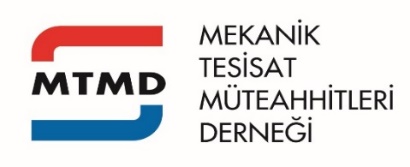 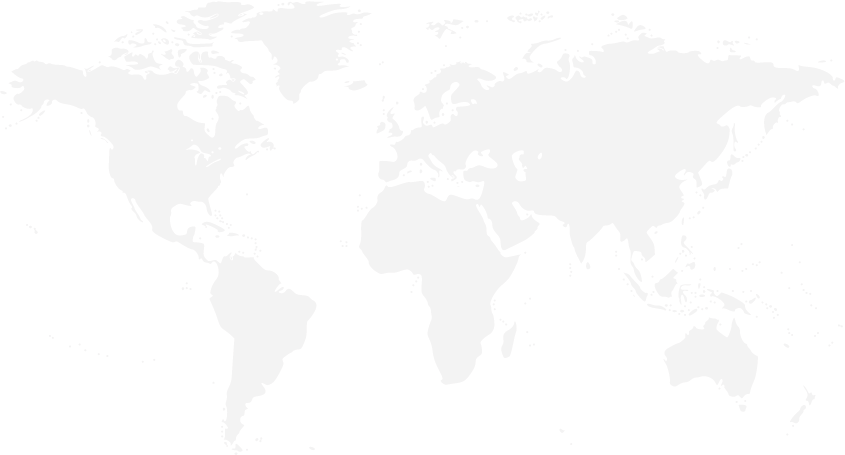 Hakedişler sözleşmede belirlenen tarihlere uyumlu olarak zamanında hazırlanmalıdır.
Hakediş hazırlanırken o ay yapılan işler ve şantiyeye yapılacak tüm masraflar kontrol edilmeli ve bu masrafların altında bir hakediş olmamalı, olursa da muhakkak bir izahı olmalıdır.
Ataşmanlarla uyumlu olmalıdır.
Hakediş onayı takip edilmelidir.
Şantiye Eğitim Programı
Şantiye Eğitim Programı: Şantiye Oluşumuna Yönelik Hazırlık Metodolojisi
İMALAT ARA AŞAMA TESTLERİ
HAKEDİŞ HAZIRLANMASI
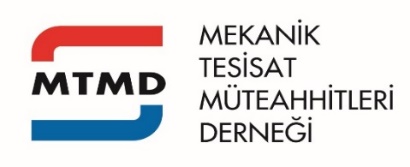 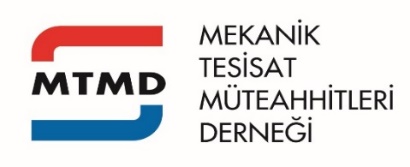 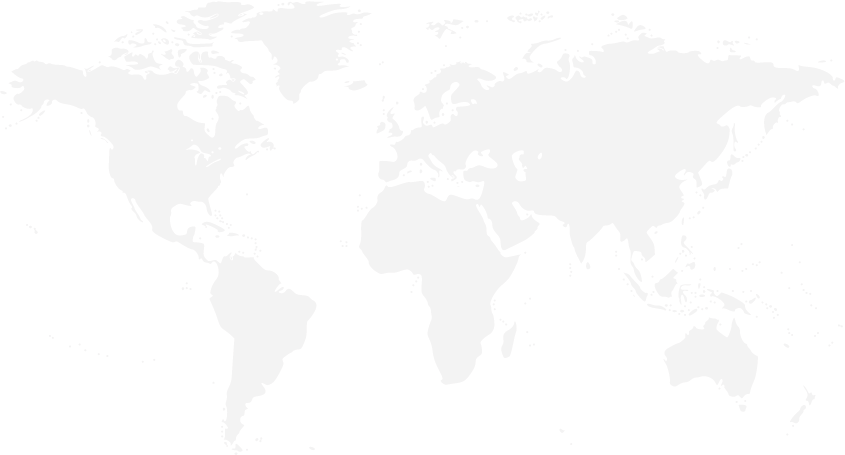 Kesinti kısımları dikkatle incelenmelidir. İnşaat müteahhidi, ana müteahhit olarak pursantaj’a göre kesinti yapacağından temizlik kesintisi çok yüksek çıkmaktadır. Mekanik tesisat adam sayısına göre yapılacak kesintiler hakkaniyetli olmadığından bunlara özellikle dikkat edilmelidir.
Hakedişten yapılacak kesintiler yasal mevzuatlara uygun olmalı, yıllara sari işlerde stopaj kesintisine dikkat edilmelidir. Avans alınmışsa aynı oranda kesilmesi önemlidir. Sözleşmeler dikkatle okunmalı, hakediş hazırlama süresine uyulmalıdır.
Şantiye Eğitim Programı
Şantiye Eğitim Programı: Şantiye Oluşumuna Yönelik Hazırlık Metodolojisi
Şantiye Eğitim Programı: Şantiye Oluşumuna Yönelik Hazırlık Metodolojisi
HAKEDİŞ HAZIRLANMASI
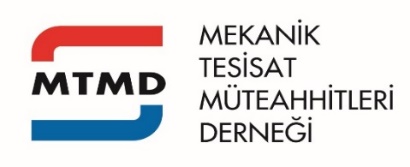 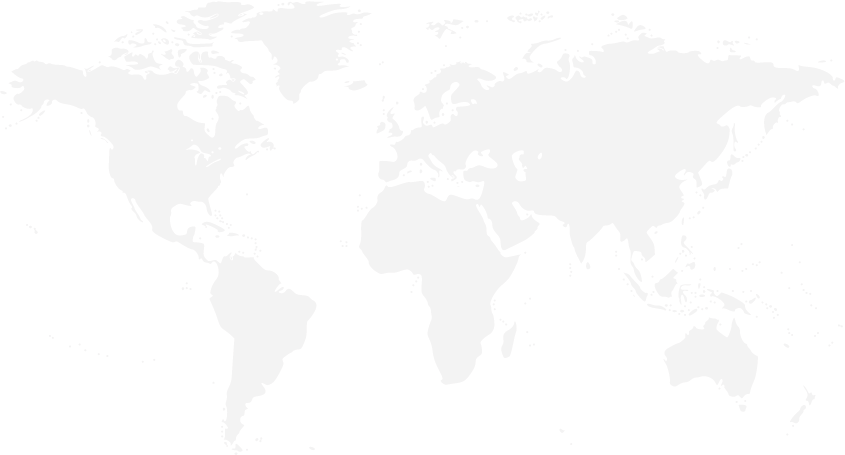 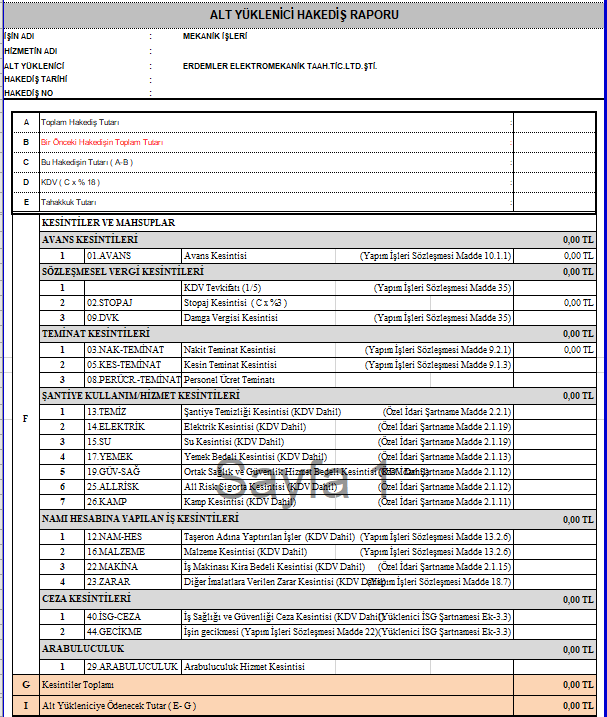 Şantiye Eğitim Programı
Şantiye Eğitim Programı: Şantiye Oluşumuna Yönelik Hazırlık Metodolojisi
FATURALAMA
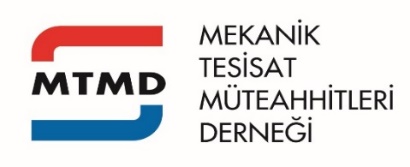 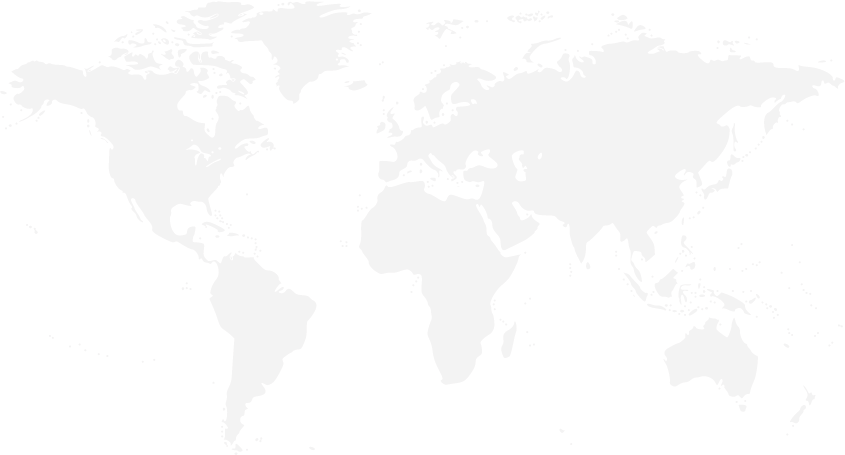 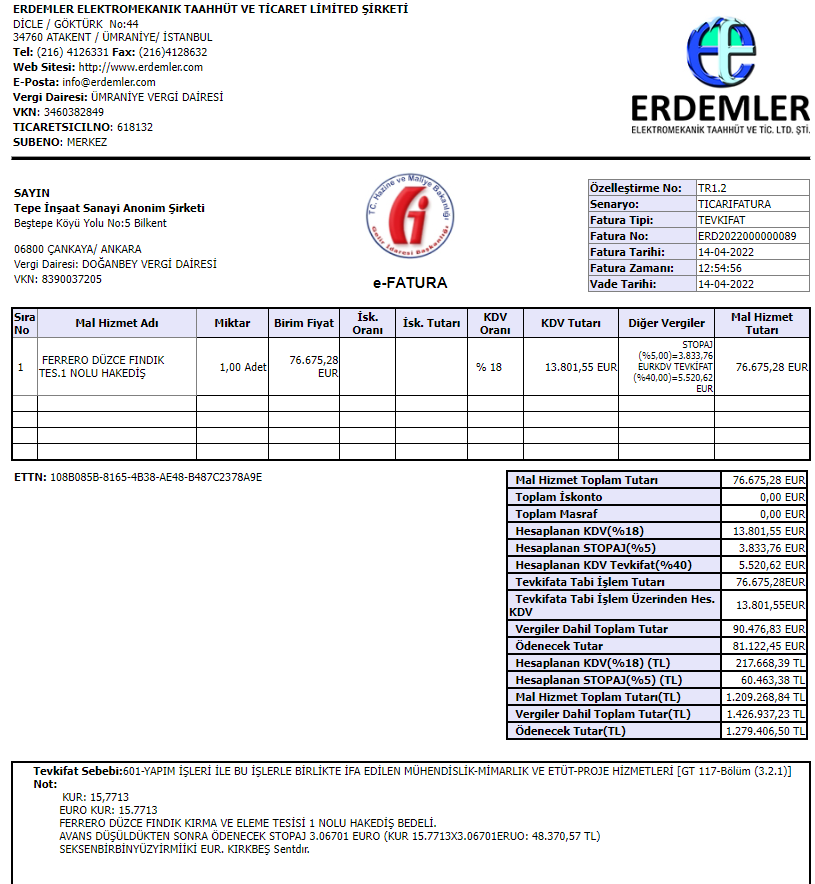 Şantiye Eğitim Programı
Şantiye Eğitim Programı: Şantiye Oluşumuna Yönelik Hazırlık Metodolojisi
İMALAT ARA AŞAMA TESTLERİ
FATURALAMA
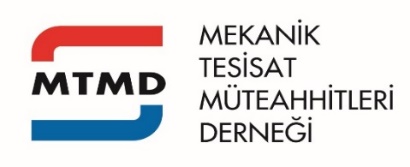 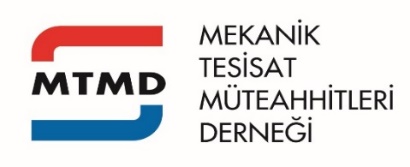 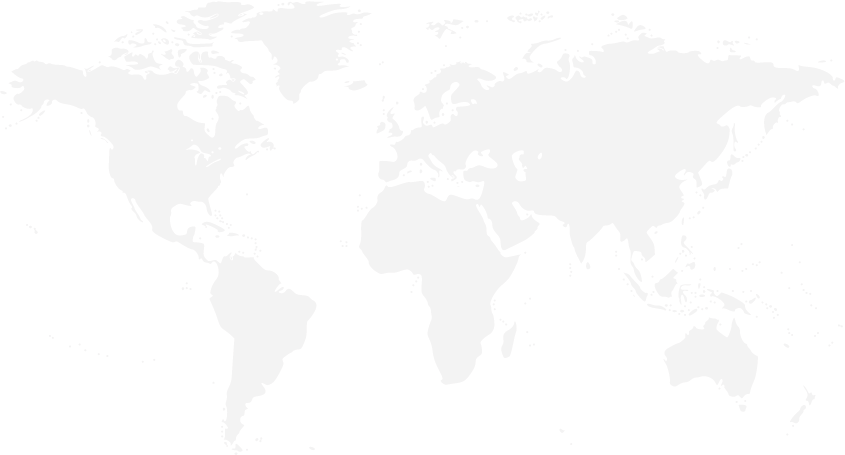 Hakedişlerin onaylanmasının ardından fatura kesilmelidir.
Genelde şantiyede hakedişin onayı yeterli olmayabilir ve merkez ofisindeki imza süreci uzayabilir.
Bazı durumlarda hakkediş imzası aylarca sürebilir. Böyle durumlarda dikkat edilmesi gereken konulardan biri vergi ve stopaj konusudur. Yıllara sari işlerde, stopaj ve vergiler peşin ödendiğinden kar edilip edilemeyeceği belirsiz projelerde devlete ödenen peşin vergiler oldukça yüksek çıkabilmektedir. Bu konuya daha da özen gösterilmesi gerekir.
Şantiye Eğitim Programı
Şantiye Eğitim Programı: Şantiye Oluşumuna Yönelik Hazırlık Metodolojisi
Şantiye Eğitim Programı: Şantiye Oluşumuna Yönelik Hazırlık Metodolojisi
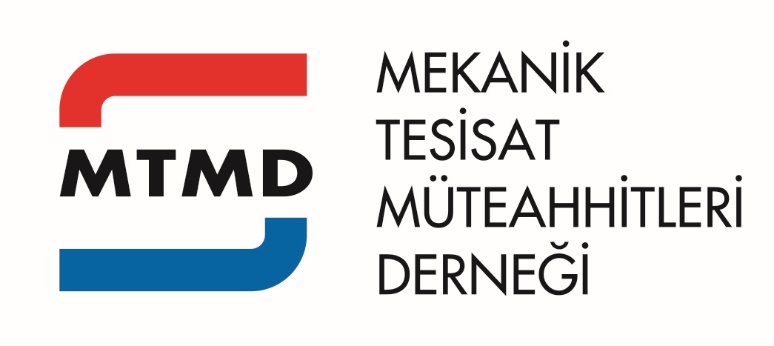 “Mekanik tesisatın kalitesi yaşamın ve üretimin kalitesidir.”
Mekanik Tesisat Müteahhitleri Derneği
www.mtmd.org.tr